Soutěžní projekty na podporu rovnosti žen a mužůSeminář pro příjemce (po uzavření právního aktu)
Výzva 1. investiční priority 1.2 OPZ
Program Semináře
Představení výzvy
Diseminace výstupů z projektu
Genderově senzitivní analýza trhu práce
Evaluační zpráva
Veřejná podpora
Indikátory
Způsobilé výdaje
Změnové řízení
IS ESF + doporučený způsob evidence
Dotazy
2
PŘEDSTAVENÍ VÝZEV
Představení výzev
Soutěžní projekty na podporu rovnosti žen a mužů v ČR mimo hl. m. Prahu
	Číslo výzvy 03_17_081
     Alokace 240 mil. Kč
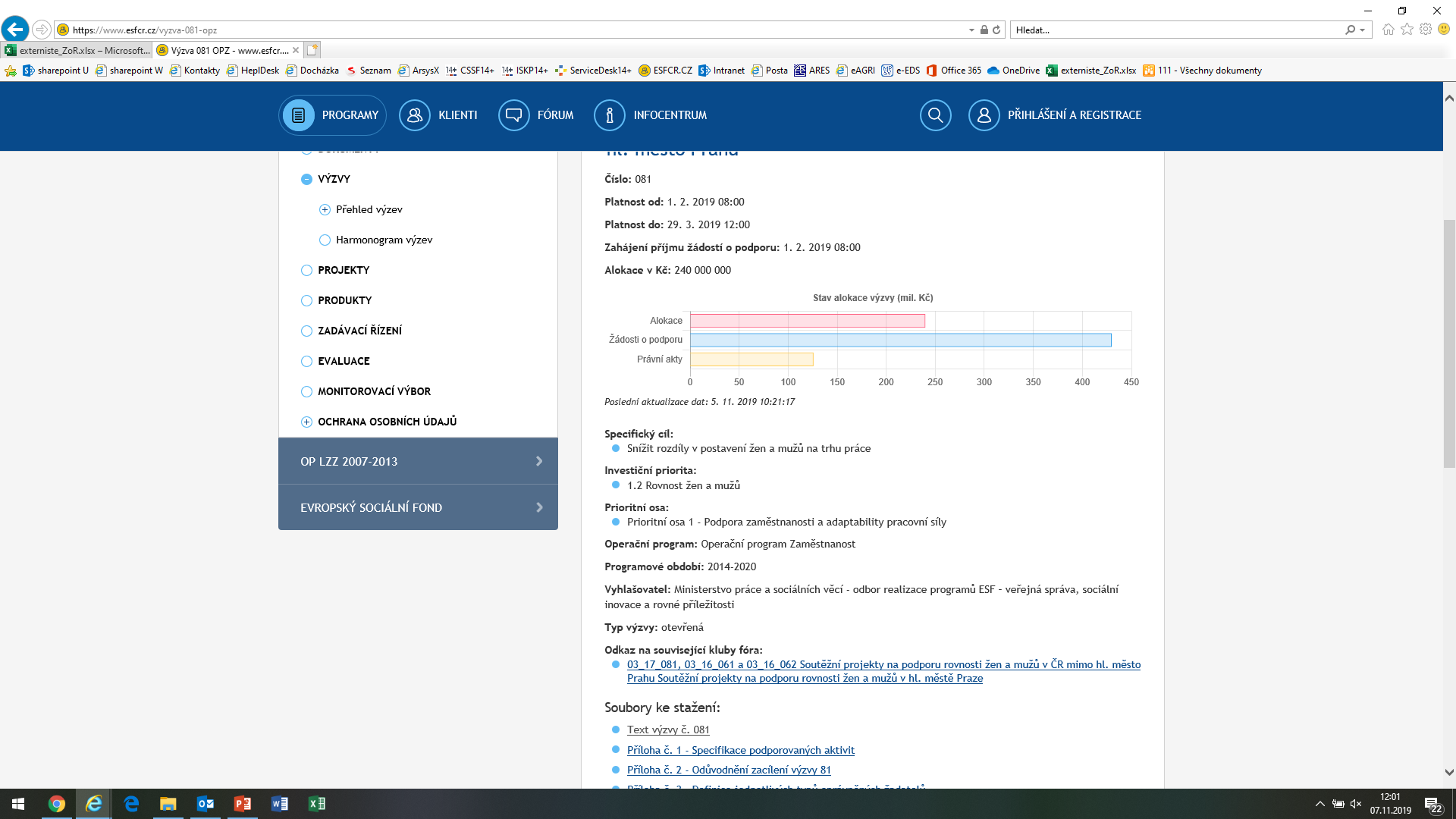 4
[Speaker Notes: Alokace – 240 mil. 
Žádosti – 429,86 mil.
Právní akty – 125,944 mil.]
Představení výzev - základní informace
Prioritní osa 1: Podpora zaměstnanosti a adaptability pracovní síly
Investiční priorita 1.2: Rovnost žen a mužů ve všech oblastech, a to i pokud jde o přístup k zaměstnání a kariérní postup, sladění pracovního a soukromého života a podpora stejné odměny za stejnou práci.
Vyhlašovatel výzvy: MPSV, odbor realizace programů ESF – adaptabilita a rovné příležitosti
5
Představení výzev – cíl výzvy
Cíl výzvy:
Zlepšení postavení na trhu práce žen ve věku 55+, žen ohrožených na trhu práce a osob pečujících o malé děti či jiné závislé osoby.
Snížení diskriminace na trhu práce na základě pohlaví. 
Snížení vertikální a horizontální segregace trhu práce podle pohlaví a odstranění rozdílů v odměňování žen a mužů.
6
Materiály k prostudování
Vše zveřejněno na esfcr.cz (sekce Programy – Dokumenty/Výzvy): 
Text výzvy a jejích příloh 
Diskuzní klub na ESF Fóru
Obecná část pravidel pro žadatele a příjemce
Specifická část pravidel pro žadatele a příjemce
Tabulka obvyklých cen a mez/platů
Pokyny k vyplnění ZoR/ŽoP, žádosti o změnu v IS KP14+ 
Metodická příručka k aplikaci pojmu „jeden podnik“ z pohledu pravidel podpory de minimis
7
Diseminace výstupů projektů
Společný Cíl výzvy 81
… a tedy i realizátorů projektů


Snížit rozdíly v odměňování
 
žen a mužů v České republice
9
Co platovou nerovnost způsobuje
Přímá diskriminace: Ženy dostávají za stejnou práci (nebo práci stejné hodnoty) nižší mzdu než muži.
Nepřímá diskriminace: Zdánlivě neutrální zacházení, které v důsledku znevýhodňuje ženy.
Horizontální segregace trhu práce: Ženy jsou mnohem častěji zastoupeny v odvětvích, ve kterých je nižší úroveň mezd.
Vertikální segregace trhu práce: Do vedoucích pozic se častěji dostávají muži než ženy.
Péče o rodinu a domácnost: Péči o rodinu či domácnost se ve větší míře věnují právě ženy.
Genderové stereotypy: Ženám a mužům jsou přisuzovány rozdílné vlastnosti, schopnosti a společenské role (např. žena – pečovatelka, muž – živitel rodiny).

 ZDROJ: [www.rovnaodmena.cz]
100
Otázky pro vás
Jak Váš projekt řeší výše uvedené faktory? 

V čem má Váš projekt potenciál přispět ke společnému cíli?

Existují v projektu metody, postupy, analýzy či aktivity, které mohou podle Vás k dosažení cíle zásadně přispět?

Chcete je sdílet s poskytovatelem dotace, ostatními příjemci a tvůrci politik v oblasti zaměstnanosti?

Chcete, aby se výstupy Vašeho projektu, Vaše zkušenosti a doporučení dostaly dále – k těm, kteří mají možnost něco ovlivnit?
11
Co nabízíme
Průběžnou konzultaci s kontaktní osobou pro Váš projekt. 

Zprostředkování informací od Vás odbornému týmu systémového projektu MPSV „22 % k rovnosti“, možnost spolupráce. Více informací na www.rovnaodmena.cz.

Zprostředkování informací od Vás věcně příslušným útvarům v rámci státní správy a možnost spolupráce. 

Účast na závěrečném semináři k výzvě 81 zaměřeného na sdílení dobré praxe a diseminaci výstupů projektů za účasti odborné veřejnosti a věcně příslušných útvarů MPSV.
12
Genderově senzitivní analýza trhu práce
Genderově senzitivní analýza
Uživatelé genderově senzitivní analýzy regionálního trhu práce:
Realizátoři projektů (příjemci)
K dosažení cílů jednotlivých projektů je třeba detailně znát situaci na regionálním trhu práce
Bez dobré znalosti genderových aspektů nelze podpořeným osobám pomoci najít kvalitní, stabilní a dobře placené zaměstnání
Řídící orgán (MPSV)
Pro nastavování budoucích výzev na podporu rovnosti žen a mužů je třeba mít kvalitní informace o aktuální situaci v jednotlivých regionech
Realizátoři projektů jsou v bezprostředním kontaktu se sociální realitou v jednotlivých regionech. Jejich analýzy poslouží MPSV jako jeden z důležitých informačních zdrojů pro budoucí rozhodování o formách podpory
14
Genderově senzitivní analýza
Zaměstnavatelé v regionu 
Odlišnosti v uplatnění na trhu práce mezi ženami a muži
Převažující kvalifikační požadavky
Genderově stereotypní povolání
Popis mzdových / platových podmínek v regionu podle jednotlivých sektorů, odvětví a profesí
Podíl žen v jednotlivých sektorech. Gender pay gap
Jakou mzdu / plat mohou ženy v jednotlivých profesích očekávat. Typy smluv, flexibilní úvazky
Možnosti slaďování pracovního a rodinného života
Zastoupení žen na rozhodujících pozicích
Rovný přístup, diverzita
15
Genderově senzitivní analýza
Nabízená volná místa v regionu
Sledovat jaká pracovním místa zaměstnavatelé nabízejí prostřednictvím všech využívaných komunikačních kanálů
Po jakých profesích je v regionu poptávka?
Jaké jsou v poptávaných profesích průměrné výdělky?
Jaké kvalifikace jsou zaměstnavateli poptávány?
Jaký je v poptávaných profesích gender pay gap? (např. mzdová a platová kalkulačka na www.rovnaodmena.cz)
Jaké dovednosti / kvalifikace by měly podpořené osoby získat?
Velikost nabízených úvazků + možnosti flexibilních úvazků
Typy pracovních smluv
Možnosti slaďování pracovního a rodinného života
Identifikovat bariéry v procesu hledání / nabírání nových pracovníků / pracovnic
16
Genderově senzitivní analýza
Průběžné sledování volných pracovních míst
Lze předpokládat, že složení regionálních zaměstnavatelů se v průběhu projektu nebude příliš měnit.
Vhodný bude jednorázový popis co největšího počtu důležitých regionálních zaměstnavatelů s důrazem na subjekty s potenciálem zaměstnávat osoby z cílové skupiny projektu

Nabídka volných pracovních míst se naopak v průběhu času bude pravděpodobně relativně významně obměňovat
Sledování a vyhodnocování nabídky volných míst by se mělo provádět průběžně. Genderově senzitivní analýza by měla obsahovat časový vývoj v oblasti nabízených volných míst.
17
Evaluační zpráva
EVALUAČNÍ ZPRÁVA
Relevantní pouze pro projekty počítající s evaluací v rámci KA .
Nejedná se o shrnutí aktivit a průběhu projektu.
Evaluace by měla na základě analýzy objektivních kritérií zhodnotit: 
dosažení cílů projektu 
účinnost procesů

Doporučujeme konzultovat design evaluace s ŘO před jejím zahájením.
19
logická struktura projektu - příklad
Řešený problém:
Vysoký rozdíl v odměňování žen a mužů u zaměstnavatelepůsobícího v oboru strojního inženýrství 

Identifikované příčiny:
minimální zastoupení žen ve vyšších manažerských pozicích
nízký podíl žen na odborných technických pozicích
20
Zaměření evaluace - příklad
Výstupy
Dopady
Aktivity
Výsledky
Rozvoj manažerských dovedností žen s potenciálem k postupu
Mentoring a koučing pro ženy na nižších manažerských pozicích
Absolventky M a K
Ženy v organizaci postupují na vyšší řídící pozice
Závazná pravidla a postupy k řešení případných projevů diskriminace
Poradenství zaměřené na prevenci diskriminace
Organizace se řídí  vymahatelnými pravidly pro přijímání a povyšování zaměst., i prevenci diskriminace
Zvýšení podílu žen v manažerských pozicích
Poradenství při zavádění pružné pracovní doby a částečné práce z domova
Doporučení  k zavedení flexi forem práce
Snížení gender pay gapu v rámci organizace
Zavedení pružné pracovní doby a HW umožňující zaměstnancům sladit pracovní a rod. život
Průběžné vzdělávání zaměstnanců na RD
Péče o rodinu nepředstavuje zásadní překážku kariérního růstu
Trainee programy pro absolventky technických oborů
Absolventky kurzů zvyšujících kvalifikaci
Organizace disponuje širokou skupinou vysoce kvalifikovaných uchazeček na odborné pozice
Specializované odborné kurzy pro ženy se vzděláním v oblasti STEM
Zvýšení podílu žen na odborných technických pozicích
Kontakty na absolventky, které mohou být oslovovány ve výběrových řízeních
Přijímacích řízení  na pozice v oblasti STEM se účastní větší podíl žen
Vyhledávání talentovaných absolventek technických univerzit
návrh evaluačního designu
Byla zavedena flexibilní forma práce?
Desk research - firemní směrnice a pravidla

Je zaměstnanci využívána a kvitována? Pokud není, proč?
Polostrukturované rozhovory se zaměstnanci

Byla doporučení týkající se FFP implementována? Pokud ne, případně v pozměněné podobě, proč?
Desk research – srovnání firemních směrnice a pravidel s výstupy a doporučeními projektu
Rozhovory s personalisty a manažery na různých stupních řízení organizace
22
cíle projektu a jejich měřitelnost
Cíle projektu by měly být nastaveny na úrovni krátkodobých výsledků – příklad: 

Zakotvení pravidel pro přijímání, povyšování a odměňování zaměstnanců, i prevenci diskriminace do závazných interních směrnic organizace

Zvýšení podílu žen účastnících se přijímacích řízení na pozice v oblasti STEM

Zavedení pružné pracovní doby

Stanovené % zaměstnanců bude využívat práci z domova

Stanovený počet zaměstnankyň získá novou kvalifikaci
23
Výstupy projektu
jsou přímým vyústění aktivit projektu
nejsnáze měřitelné
cílí na ně většina monitorovacích indikátorů 

Neměl by na ně být vázán cíl projektu!
Příklad:


Jak by měl být definovaný cíl projektu?
Jak by mohly znít evaluační otázky?
ZAMĚSTNANCI
KVALIFIKOVANÍ ÚČASTNÍCI
ÚČASTNÍCI
ŠKOLENÍ
24
Předpoklady
Projekt má dostatečnou podporu vedení organizace
Modely zavedených flexi forem práce jsou funkční a zaměstnanci jsou o nich dostatečně informováni
Mentoring a koučing pro ženy na nižších manažerských pozicích
Absolventky M a K
Ženy v organizaci postupují na vyšší řídící pozice
Zvýšení manažerských dovedností žen s potenciálem k postupu
Doporučení k řešení případných projevů diskriminace
Poradenství zaměřené na prevenci diskriminace
Zvýšení podílu žen v manažerských pozicích
Organizace se řídí  vymahatelnými pravidly pro přijímání a povyšování zaměst., i prevenci diskriminace
Poradenství při zavádění pružné pracovní doby a částečné práce z domova
Doporučení  k zavedení flexi forem práce
Snížení gender pay gapu v rámci organizace
Péče o rodinu nepředstavuje zásadní překážku kariérního růstu
Zavedení pružné pracovní doby a HW umožňující zaměstnancům sladit pracovní a rod. život
Průběžné vzdělávání zaměstnanců na RD
Absolventky kurzů zvyšujících kvalifikaci
Trainee programy pro absolventky technických oborů
Zvýšení podílu žen na odborných technických pozicích
Organizace disponuje širokou skupinou vysoce kvalifikovaných uchazeček na odborné pozice
Specializované odborné kurzy pro ženy se vzděláním v oblasti STEM
Kontakty na absolventky, které mohou být oslovovány ve výběrových řízeních
Vyhledávání talentovaných absolventek technických univerzit
Přijímacích řízení  na pozice v oblasti STEM se účastní větší podíl žen
V organizaci dochází k přirozené fluktuaci zaměstnanců
Zaměstnanci na RD mají zájem vrátit se na svou pozici a udržet si potřebnou kvalifikaci
Daný obor studuje alespoň minimální počet žen
25
Veřejná podpora
Veřejná podpora a podpora de minimis ve výzvě 81
Výzva nestanoví žádná specifická pravidla týkající se veřejné podpory. 
Podpora bude v závislosti na popisovaných klíčových aktivitách poskytnuta buď mimo režim veřejné podpory, nebo v režimu podpory de minimis (DM). 
Konkrétní podoba rozsahu podpory DM je řešena v právním aktu.
27
Veřejná podpora a podpora de minimis ve výzvě 81
Příklady aktivity, které mohou zakládat povinnost poskytnout dotaci v rámci podpory de minimis: 
aktivity směřované ke konkrétním zaměstnavatelům,
mzdové příspěvky,
analýzy a změny interních pravidel a metodik organizací,
školení, mentoring zaměstnanců,
management MD/RD,
přímá podpora poskytovaná zaměstnancům (a to včetně krátkodobého hlídání),
atd.
Podpora musí být danému subjektu připsána před tím, než bude zapojen do projektu!!!
28
Veřejná podpora a podpora de minimis ve výzvě 81
Podpora de minimis pro příjemce a partnera: 
Výše této podpory je uvedena v právním aktu. 
Podpora je do registru de minimis zapsána do 5 pracovních dnů od vydání právního aktu. 
Celková suma způsobilých výdajů spadajících do podpory de minimis nesmí překročit částku podpory de minimis definovanou právním aktem. 
Změna výše podpory de minimis pro příjemce a partnery – podstatná změna se změnou právního aktu.
29
Veřejná podpora a podpora de minimis ve výzvě 81
Podpora de minimis pro další subjekty:  
Příjemce podpory z OPZ je povinen předložit informace/tabulku obsahující rozdělení veřejné podpory/podpory de minimis v rámci projektu mezi další subjekty. 
Příjemce podpory z OPZ je povinen vyčíslit částky podpor pro další subjekty (v detailu na každý takový subjekt) před okamžikem, kdy jim má být veřejná podpora/podpora de minimis poskytnuta.
Příjemce podpory z OPZ je povinen spolupracovat s poskytovatelem na tom, aby poskytnutí veřejné podpory/podpory de minimis proběhlo dle platných právních předpisů.
Příjemce podpory z OPZ je povinen pro ŘO zajistit veškeré potřebné dokumenty od dalšího subjektu.
30
Veřejná podpora a podpora de minimis ve výzvě 81
Připsání podpory de minimis =
Pro příjemce – v rámci právního aktu k poskytnutí dotace
Pro partnery – v rámci právního aktu k poskytnutí dotace
Pro třetí subjekty – vydání rozhodnutí o poskytnutí podpory de minimis
31
Veřejná podpora a podpora de minimis ve výzvě 81
Postup poskytování podpory dalšímu subjektu I 
Příjemce podpory z OPZ od dalšího subjektu zajistí čestné prohlášení žadatele o veřejnou podporu (ve výzvě 81 - ČESTNÉ PROHLÁŠENÍ ŽADATELE O PODPORU DE MINIMIS DLE NAŘÍZENÍ Č. 1407_2013)
Příjemce podpory z OPZ následně zpracuje žádost o poskytnutí veřejné podpory dalšímu subjektu (včetně příloh) a předá ji prostřednictvím IS KP14+ spolu s dokumenty dle předchozího bodu ŘO v termínu nejméně 15 pracovních dní před plánovaným termínem vzniku právního nároku dalšího subjektu na podporu. (žádost je ke stažení na www.esfcr - https://www.esfcr.cz/formulare-z-oblasti-verejne-podpory-a-podpory-de-minimis-opz/-/dokument/798282)
32
Veřejná podpora a podpora de minimis ve výzvě 81
Přílohy žádosti: 
Čestné prohlášení žadatele o veřejnou podporu (ve výzvě 81 - ČESTNÉ PROHLÁŠENÍ ŽADATELE O PODPORU DE MINIMIS DLE NAŘÍZENÍ Č. 1407_2013),
výpočet částky podpory pro jednotlivé subjekty (lze vyjít např. ze struktury platného rozpočtu projektu; přesná forma není stanovena),
u mzdových příspěvků - specifikace pracovní pozice.
U dalších typů projektových činností zaměřených na další subjekty – stručný popis těchto činností.
33
Veřejná podpora a podpora de minimis ve výzvě 81
Dokumenty musí příjemce podpory z OPZ obdržet od dalšího subjektu v originále nebo ověřené kopii.
Příjemce podpory z OPZ je povinen pracovat vždy s aktuální verzí formulářů. 
V případě, že ŘO v dokumentech identifikuje nedostatky a vyzve příjemce podpory z OPZ k jejich odstranění, je příjemce podpory z OPZ povinen spolupracovat na jejich odstranění.
34
Veřejná podpora a podpora de minimis ve výzvě 81
Postup poskytování podpory dalšímu subjektu II
ŘO zpracuje návrh Rozhodnutí o poskytnutí veřejné podpory / podpory de minimis dalšímu subjektu.
Rozhodnutí je příjemci zasíláno na vědomí depeší v MS2014+, a to zpravidla do 3 pracovních dnů od poskytnutí veřejné podpory.
Dokud příjemce neobdrží Rozhodnutí, nemůže podporu čerpat, takový výdaj by se stal nezpůsobilým.
35
Veřejná podpora a podpora de minimis ve výzvě 81
Rozhodnutí o poskytnutí veřejné podpory / podpory de minimis dalšímu subjektu:
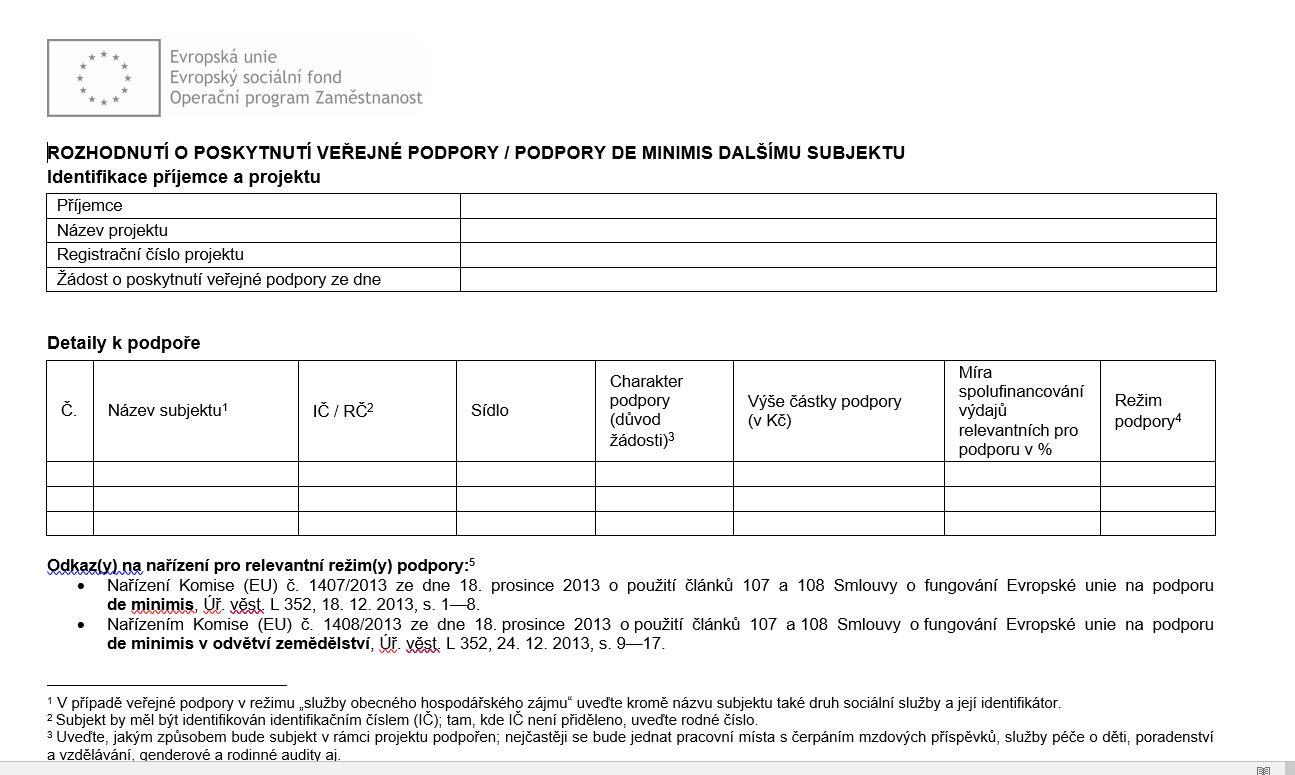 36
Veřejná podpora a podpora de minimis ve výzvě 81
Prokazování mzdových příspěvků
tabulka – výdaje na mzdové příspěvky cílové skupině (odevzdává se spolu se zprávou o realizaci/žádostí o platbu) https://www.esfcr.cz/pokyny-k-vyplneni-zpravy-o-realizaci-zadosti-o-platbu-a-zadosti-o-zmenu-opz/-/dokument/4874047
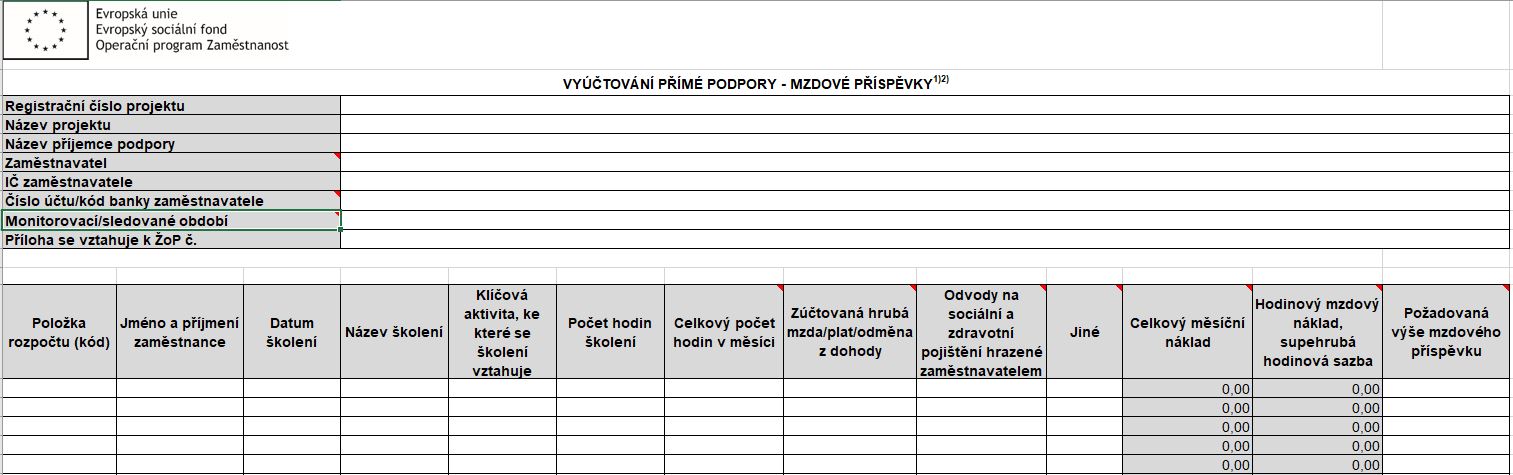 37
INDIKÁTORY
INDIKÁTORY
Indikátory určené ke sledování jsou dány v Příloze č. 1 Rozhodnutí o poskytnutí dotace.
39
INDIKÁTORY
Indikátory se závazkem - hodnota, která se chápe jako závazek žadatele, kterého má dosáhnout díky realizaci projektu.
Indikátory bez závazku - hodnoty, které nepředstavují závazek žadatele, ale které je nutné sledovat.
Charakteristika indikátorů je uvedena v Obecné části pravidel pro žadatele a příjemce.
40
Indikátory
Indikátory vykazovány v rámci každé zprávy o realizaci a prostřednictvím systému IS ESF (osoby). 
Dosažení indikátorů se opírá o průkaznou evidenci (např. záznamy o každém klientovi, prezenční listiny kurzů apod. Vykazované hodnoty musí být prokazatelné a ověřitelné případnou kontrolou).
Ke každému účastníkovi projektu musí příjemce nebo partner disponovat údaji v rozsahu daném monitorovacím listem.
41
InDIKÁTORY
Pro možnost započtení podpořené osoby do indikátorů, musí poskytnutá podpora dosáhnout minimální hranice 40 hodin.
Nižší míra poskytnutých služeb je považována za tzv. bagatelní podporu – eviduje se, ale důsledkem není dosažení indikátoru.
42
INDIKÁTORY – zveřejněné dokumety
Dokument zařazený do 80500 musí být oficiálně zveřejněný, ideálně v databázi produktů ESF.
Dokument zařazený do 80500 musí být schválený ze strany ŘO. ŘO může vyzvat příjemce podpory z OPZ k přepracování dokumentu.
43
InDIKÁTORY
Nenaplnění indikátorů – sankce;
překročení indikátorů – při výpočtu míry naplnění cílových hodnot překročení započítáno maximálně ve výši 120 %.
44
Indikátory
Sankce při nesplnění závazků týkajících se indikátorů
     Celková míra naplnění indikátorů            Sankce výstupů vzhledem k závazkům dle právního aktu 	
     méně než 85 % a zároveň alespoň 70 %       15 % 	
     méně než 70 % a zároveň alespoň 55 % 	 20 % 	
     méně než 55 % a zároveň alespoň 40 % 	 30 % 	
     méně než 40 % 	                                             50 %
45
Indikátory
Sankce při nesplnění závazků týkajících se indikátorů výsledků
     Celková míra naplnění indikátorů                Sankce výsledků vzhledem k závazkům dle právního aktu 	
     méně než 75 % a zároveň alespoň 50 %       10 % 	
     méně než 50 % 	                                             20 % 	
	Pokud má příjemce v právním aktu závazek pro více indikátorů výsledků, míra nenaplnění závazku bude vypočtena jako jejich průměr.
46
Indikátory
Příjemce není sankcionován, pokud mezi mírou čerpání výdajů z rozpočtu projektu a mírou dosažení stanovených cílových hodnot indikátorů je odpovídající poměr (např. v závěru projektu vyčerpáno 80% CZV, splněno 80% cílové hodnoty indikátorů)
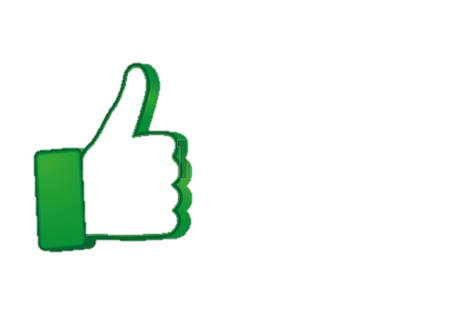 Příjemce je sankcionován, pokud mezi mírou čerpání výdajů z rozpočtu projektu a mírou dosažení stanovených cílových hodnot indikátorů není odpovídající poměr (např. v závěru projektu vyčerpáno 100% CZV, splněno 80% cílové hodnoty indikátorů)
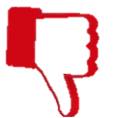 47
INDIKÁTORY
Indikátory závazné (je třeba vyplnit v ISKP):
– vykazuje se prostřednictvím IS ESF
– vykazuje se přímo v ISKP na záložce s indikátory
48
INDIKÁTORY
Indikátory bez závazku (v ISKP je možné vyplnit 0):
– vykazuje se prostřednictvím IS ESF
– vykazuje se přímo v ISKP na záložce s indikátory
49
Způsobilé výdaje
Způsobilé výdaje a rozpočet
Všechny výdaje musejí splňovat podmínku
Hospodárnosti
Efektivnosti
Účelnosti
Vznikly v době realizace projektu
Řídicí orgán (ŘO) je oprávněn si od příjemce vyžádat jakýkoli dokument, který je nezbytný pro ověření způsobilosti výdajů v rámci projektu (a může se jednat i o dokument, který vznikl v době před zahájením realizace projektu).
Režim financování projektu metodou skutečně vzniklých výdajů je založen na tom, že ke stanovení výše způsobilých výdajů projektu dochází na základě vykázání skutečně vzniklých a uhrazených výdajů prostřednictvím jejich doložení účetním, daňovým či jiným dokladem.
51
Osobní náklady
Osobní náklady
Hrubá mzda člena realizačního týmu
Odvody za zaměstnavatele
FKSP
Zákonné pojištění odpovědnosti zaměstnavatele

Odvody za zaměstnavatele, FKSP i zákonné pojištění odpovědnosti musí odpovídat vykazovaným způsobilým osobním nákladům
52
Osobní náklady
Osobní náklady- mzdy a platy členů realizačního týmu (RT)
V rozpočtu se (je-li to relevantní) vykazují jako superhrubá mzda.
 pracovní smlouvy (PS)
dohoda o pracovní činnosti (DPČ)
Zaměstnání malého rozsahu - do částky 2999Kč za měsíc (kumulativně u jednoho zaměstnavatele) zaměstnanec ani zaměstnavatel zdravotní a sociální pojištění neplatí. Od částky 3000 Kč za měsíc vzniká povinnost platby zdravotního a sociálního pojištění. 
dohoda o provedení práce (DPP)
Zdravotní a sociální pojištění se platní jen pokud odměna přesáhne 10 000 Kč (včetně).
53
Osobní náklady
Odměny
Odměny jsou způsobilým výdajem za podmínek,
že jsou odměnou za splnění mimořádného nebo zvlášť významného úkolu. Součet poskytnutých odměn člena realizačního týmu v daném kalendářním roce však nesmí překročit 25 % jeho mzdy nebo platu za rok). 
že zaměstnavatel stanoví měřitelná kritéria, jejichž splnění zakládá možnost odměnu zaměstnanci vyplatit (např. interní směrnice), 
že zaměstnavatel vyhodnotí pro každého zaměstnance samostatně plnění předem stanovených kritérií a na základě míry splnění stanoví výši odměny. 
že se nejedná o odměny pro tzv. „nulové pozice“.
54
Osobní náklady - OSVČ
Odměna příjemce podpory
Odměna partnera s finančním příspěvkem 
Způsobilá je pouze odměna, nikoliv již výdaje na sociální a zdravotní pojištění OSVČ
55
Osobní náklady
Stanovení výše osobních nákladů
dle „Tabulky obvyklých cen, mezd a platů“
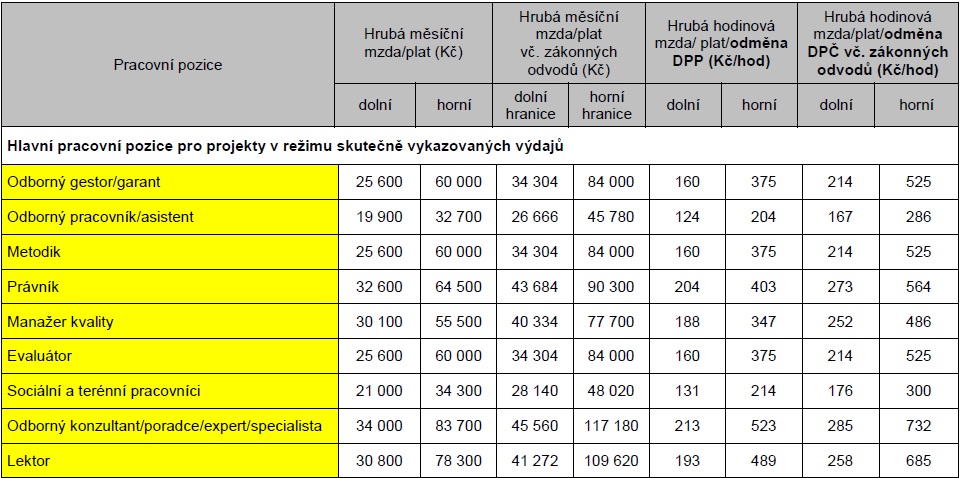 56
Osobní náklady
Stanovení výše hodinové sazby
Při stanovení výše hodinové sazby za práci pro projekt u osob, které vykonávají stejnou či obdobnou práci i mimo realizaci projektu, je příjemce povinen brát v úvahu výši sazeb těchto zaměstnanců za činnosti mimo projekt. Pokud zaměstnanec zajišťuje v projektu stejnou či obdobnou činnost, jakou vykonává mimo projekt, pak se výše sazby za práci pro projekt a za stejnou či obdobnou práci bez vazby na projekt nemohou lišit. Vyšší hodinová sazba za práci pro projekt může být stanovena pouze v odůvodněných případech a s ohledem na charakter vykonávané činnosti s projektem nesouvisející.
57
Osobní náklady
Výše úvazku – maximálně 1,0
Pracovní úvazky zaměstnance se nesmí překrývat a není možné, aby byl placen za stejnou práci vícekrát. Úvazek osoby, u které je odměňování i jen částečně hrazeno z prostředků projektu OPZ, může být maximálně 1,0 dohromady u všech subjektů (příjemce a partneři) zapojených do daného projektu (tj. součet veškerých úvazků zaměstnance u zaměstnavatele/ů včetně případných DPP a DPČ nesmí překročit jeden pracovní úvazek), a to po celou dobu zapojení daného pracovníka do realizace projektu OPZ.
58
Osobní náklady
Pracovní výkazy
1 pracovně-právní vztah pro projekt – činnosti z PN a NN současně
1 pracovně-právní vztah pro projektu – činnosti spadající do více pozic s různým odměňováním
1 pracovně-právní vztah – činnosti pro projekt i mimo projekt současně
Výkazy se zpracovávají za jednotlivé měsíce
ne po dnech, ale po skupinách činností.
Výkazy podepisuje zaměstnanec a nadřízený pracovník,
scan pracovního výkazu nahrát do příloh ŽoP.
59
Osobní náklady – pracovní výkaz odkaz
https://www.esfcr.cz/pracovni-vykaz-opz
60
Osobní náklady
Pracovní pozice hrazené z nepřímých nákladů (NN)
Pozice hrazené z NN se do rozpočtu projektu neuvádějí
	
Projektový manažer
Finanční manažer
Koordinátor projektu
nepracují přímo s cílovou skupinou projektu nebo 
nezajišťují výstup, který je určen k přímému využití cílovou skupinou projektu
61
Cestovní náhrady
Cestovné
členové RT 
 vnitrostátní cestovné (NN), 
 zahraniční cesta (PN) - úhrada dle prováděcí vyhlášky MPSV.
Zahraniční experti – „per diems“
Ubytování, stravné a cestovné na území ČR

Stravné
Pouze pro účely pracovní cesty členů realizačního týmu.
vnitrostátní cesta (NN), 
 zahraniční cesta (PN) - náhrada dána zákonem č. 262/2006 Sb., zákoník práce a prováděcí vyhláškou MF.
62
Cestovní náhrady
Ubytování
PN - Výdaje přímo související se zahraniční pracovní cestou členů realizačního týmu.
Ceny musí odpovídat cenám v místě obvyklým. 

Nutné vedlejší výdaje
PN - Výdaje přímo související se zahraniční pracovní cestou členů realizačního týmu (např. pojištění, pronájem prostor, parkovné, dálniční poplatky, vstupenky,…).
63
Zařízení a vybavení
Nákup zařízení a vybavení 
Pro pracovní pozice, jejichž osobní náklady patří do nepřímých nákladů, není možné pořizovat vybavení a zařízení v rámci rozpočtu přímých způsobilých výdajů. 
Způsobilým výdajem projektu je vybavení prostor, kde budou probíhat projektové aktivity. Pozor na kancelářské potřeby, které spadají do nepřímých nákladů.
64
Způsobilé výdaje a rozpočetzálohová platba
Zálohová platba přímo dodavateli
Pouze v případě, že je vydána v souladu s uzavřenou obchodní smlouvou a běžnou obchodní praxí. 
Výdaje zařadit do vyúčtování až poté, co je k ním k dispozici vyúčtování.

Záloha členu RT na nákup zboží, služeb, materiálu
Do ŽoP vložit až po vnitřním vyúčtování s příjemcem.
Datum úhrady a vzniku účetního dokladu je právě okamžik vnitropodnikového vyúčtování s příjemcem.
65
Zařízení a vybavení
Nákup zařízení a vybavení 
Pro pracovní pozice, jejichž osobní náklady patří do nepřímých nákladů, není možné pořizovat vybavení a zařízení v rámci rozpočtu přímých způsobilých výdajů. 
Způsobilým výdajem projektu je vybavení prostor, kde budou probíhat projektové aktivity. Pozor na kancelářské potřeby, které spadají do nepřímých nákladů.
66
Zařízení a vybavení
Nákup zařízení a vybavení
dle „Tabulky obvyklých cen, mezd a platů“
67
Nákup služeb
Nákup služeb 
Dodání služby musí být nezbytné k realizaci projektu a musí vytvářet novou hodnotu. 
Je třeba akceptovat pravidla pro vyhlašování veřejných zakázek dle Obecné části pravidel pro žadatele a příjemce.
Pronájem prostor nutných pro práci s cílovou skupinou
Vzdělávací, motivační a osvětové aktivity (kurzy)
Tvorba publikací, školících materiálů
Zpracování analýz, studií
Lektorské služby
68
Zařízení a vybavení/nákup služebvykazování
Nákup zařízení a vybavení  a nákup služeb prokazována účetními doklady v podobě faktur nebo pokladních dokladů
69
Způsobilé výdaje a rozpočetÚčetní doklady
Označení (faktura, VPD, interní doklad)
Obsah účetního případu
Účastníci účetního případu
Peněžní částka (cena za měrnou jednotku/cena celkem)
Okamžik vyhotovení ÚD a okamžik uskutečnění ÚP
Podpisový záznam osoby odpovědné za ÚP
Podpisový záznam osoby odpovědné za zaúčtování
Číslo a název projektu (na originále dokumentu)
70
Přímá podpora
Přímá podpora cílové skupiny

Mzdové příspěvky CS 

Jízdné, ubytování

Příspěvek na péči o dítě a další závislé osoby
71
Přímá podpora - mzdové příspěvky
Mzdové příspěvky
Umístění osoby na trh práce
Udržení osoby na trhu práce

Hrubá mzda + zák. odvody + FKSP + zákonné pojištění odpovědnosti
Max. trojnásobek minimální mzdy 
Respektování mezd a platů v místě a čase obvyklých (https://ispv.cz/)

Není omezení doby pro poskytování příspěvku. Doporučujeme dodržet časový limit schválený výběrovou komisí v žádosti o podporu.
72
Přímá podpora - mzdové příspěvky
Mzdové příspěvky – vykazování:
Přehledová tabulka ve formátu .xls, .xlsx.
elektronicky podepsáno osobou oprávněnou jednat za příjemce,
za každého zaměstnavatele jedna přehledová tabulka.
Dohoda s třetím subjektem o výplatě mzdových příspěvků (doporučeno).
73
Přímá podpora - mzdové příspěvky
74
Přímá podpora mimo mzdové příspěvky
Přímá podpora mimo mzdové příspěvky
Ubytování cílové skupiny (max. 1.000,- Kč/noc)
Příspěvek na péči po dobu účasti na školení
Jiné nezbytné náklady CS (prohlídka zdravotní způsobilosti, výpis z rejstříku trestů)
75
Přímá podpora mimo mzdové příspěvky
Přímá podpora mimo mzdové příspěvky - vykazování
Doklad od CS o vzniklém výdaji (jízdenka, faktura či jiný doklad o zaplacení ze strany CS).
Výdajový pokladní doklad příjemce (nejčastější varianta) o proplacení přímé podpory CS.
Prezenční listina k realizované akci (či jiný dokument dokladující přítomnost CS na akci, její termín a druh, jméno a příjmení osoby z CS).
Ztracené nebo nevyžádané doklady k přímé podpoře od CS (výjimečné řešení) - čestné  prohlášení o uskutečněných výdajích.
76
Přímá podpora mimo mzdové příspěvky
Výdaje nad 10.000,- Kč
Prokazování přímo účetními doklady.

Výdaje do10.000,- Kč
v případě kumulace výdajů se dokladování nahrazuje přehledovou tabulkou ve formátu .xls či .xlsx
77
Přímá podpora mimo mzdové příspěvky
78
Způsobilé výdaje a rozpočet
Nepřímé náklady
Přesný výčet položek, které spadají do nepřímých nákladů, uvádí příručka „Specifická část pravidel pro žadatele a příjemce pro projekty se skutečně vzniklými výdaji a případně také s nepřímými náklady (verze 3)“
Administrativa, řízení projektu (včetně finančního), účetnictví, personalistika, komunikační a informační opatření, občerstvení a stravování a podpůrné procesy pro provoz projektu. 
Nájemné za prostory využívané k administraci projektu. 
Energie, vodné, stočné v prostorech kanceláře projektu a dalších pronajímaných nemovitostech využívaných k realizaci projektu.
Internetové a telefonické připojení, poštovné, dopravné, balné.
Bankovní poplatky.
79
Způsobilé výdaje a rozpočet
Nepřímé náklady
80
Změnové řízení
Změny projektu
nepodstatné změny – nevyžadují změnu právního aktu
změny, o kterých je potřeba informovat ŘO bez zbytečného prodlení od data provedení změny;
změny, o kterých je potřeba informovat ŘO 10 dnů před předložením zprávy o realizaci projektu;
změny, o kterých je potřeba informovat ŘO spolu se zprávou o realizaci projektu.
82
Nepodstatné změny
Informovat ŘO bez zbytečného prodlení od data provedení změny
kontaktní osoby projektu (vč. kontaktních údajů, adresy pro doručení…);
sídla příjemce podpory; 
osob statutárních orgánů příjemce;
názvu příjemce (součástí nesmí být převod/přechod práv a povinností příjemce z právního aktu).
Informovat ŘO 10 dnů před předložením ZoR
změna rozpočtu v rámci jedné kapitoly (přesun mezi položkami, nové položky);
přesun prostředků mezi kapitolami rozpočtu do výše 20% celkových způsobilých výdajů projektu (počítá se kumulovaně od vydání právního aktu či poslední podstatné změny, nelze navýšit KF).
83
Nepodstatné změny
Informovat ŘO spolu se zprávou o realizaci projektu
změna místa realizace nebo území dopadu (jen případy bez vlivu na způsobilost výdajů);
změna ve způsobu provádění KA bez vlivu na plnění cílů (technické aspekty – harmonogram, rozfázování aktivity, změna v počtu plánovaných činností, změna záběru v počtu účastníku, lokality);
navýšení počtu zapojených osob CS;
změna složení realizačního týmu;
změny smluv o partnerství;
vypuštění partnera z realizace projektu (zánik partnerské org., bez vlivu na VP);
změna plátcovství DPH příjemce či partnera s fin. příspěvkem.
84
Podstatné Změny
podstatné změny – před jejich provedením je potřeba souhlas řídícího orgánu (ŘO)
Mají vliv na charakter projektu, splnění cílů nebo dobu realizace projektu.
ŘO má na posouzení změny 20 pracovních dnů (od předložení žádosti o změnu).
Změna nesmí být provedena před schválením ze strany ŘO, resp. před vydáním změnového právního aktu.
85
Podstatné Změny
Nevyžadující vydání změnového právního aktu
změny v KA (vyjma technických aspektů), př. zrušení či přidání KA;
přesun prostředků mezi kapitolami rozpočtu v objemu nad 20% CZV (kumulovaně od vydání práv. aktu nebo minulé podstatné změny);
navýšení KF;
přesun v rozpočtu mezi investicemi a neinvesticemi;
změna bankovního účtu projektu /projektů;
změna vymezení monitorovacích období (bez vlivu na termín konce projektu);
změna v termínech dílčích kroků (tam, kde právní akt tyto termíny a kroky obsahuje).
86
Podstatné Změny
Vyžadující vydání změnového právního aktu
změna plánovaných výstupů a výsledků projektu (indikátorů);
změna termínu ukončení realizace projektu;
nahrazení partnera jiným subjektem;
nahrazení partnera projektu jiným subjektem / jinými subjekty;
vypuštění partnera z realizace projektu z důvodu jeho zániku (pokud dochází k navýšení veřejné podpory).
Žádost o změnu je možno stáhnout do doby jejích schválení/odmítnutí.
87
Podstatné a nepodstatné změny v rámci změn v osobě příjemce
Změny v osobě příjemce
změna právní formy příjemce podpory (NZ);
přeměna obchodní společnosti nebo družstva dle zákona 125/2008 Sb., o přeměnách obch. společností a družstev – fúze, rozdělení převod (PZ předem, bez nového právního aktu);
slučování, splývání a rozdělování školských právnických osob (PZ předem, bez nového právního aktu);
změna příjemce ze zákona, kdy od určitého data dojde k jeho přejmenování či změně právní formy (NZ, ŘO bere na vědomí);
změna příjemce, kdy na základě změny zákona, usnesení vlády apod. dojde od určitého data k přenosu agendy, které se projekt týká, z jednoho subjektu na jiný (bez souhlasu ŘO předem, ale změnový právní akt);
změna nelze mezi růz. subjekty, z FO na PO,  při prodeji či propachtování organizace či její části.
88
IS ESF
Monitorování podpořených osob v IS ESF
https://esf2014.esfcr.cz – dostupné prostřednictví www.esfcr.cz.
Pro vstup do systému nutná registrace na www.esfcr.cz. 
Notifikace o zřízení účtu zástupce příjemce (kontaktní osoba žadatele) bude/byla zaslána mailem.
Aktivační kód bude/byl zaslán do datové schránky uvedené v žádosti. 
Přístup zřízený řídím orgánem – kontaktní osoby. Další přístupy zřizuje kontaktní osoba sama.
90
Monitorování podpořených osob v IS ESF
Do systému se zapisují 
účastníci (identifikace dle jména, příjmení, data narození a adresy trvalého pobytu) 
detaily o podpoře poskytnuté v rámci hlavních aktivit (ne doplňkových).
Možné podpory (výběr z číselníku):
Vzdělávání
Podpora základních kompetencí pro nalezení pracovního uplatnění
Kariérové poradenství a diagnostika
Jiné
91
Monitorování podpořených osob v IS ESF
Vzory a pokyny k monitorování podpořených osob
Monitorovací list podpořené osoby
Pokyny pro evidenci rozsahu a typu podpory jednotlivým podpořeným osobám
92
Monitorování podpořených osob v IS ESF
Příjemce sám nerozlišuje bagatelní a nebagatelní podporu. Rozlišení provádí systém IS ESF.
Podporu ke každému účastníkovi projektu je třeba do systému zanášet maximálně v intervalech dle délky monitorovacího období.
Do systému se uvádí každý ukončený typ podpory, byť by účastník v projektu dále pokračoval.
„Datum do“ na záložce se specifikací podpory:
datum ukončení uváděné podpory, byť by účastník v projektu dále pokračoval, je-li podpora ukončena v průběhu monitorovacího období.
Datum konce monitorovacího období, není-li podpora v průběhu monitorovacího období ukončena.
93
Monitorování podpořených osob v IS ESF
POZOR!
60000 – spočítá se tehdy, je-li vyplněno datum „do“ u poskytnuté podpory. 
62600, 62500, 62800 – spočítá se tehdy, je-li účast podpořené osoby v projektu ukončena a je vyplněn příslušný checkbox v poslední části charakteristiky osoby.
94
Doporučený způsob evidence podpory
Doporučený způsob evidence
Karta účastníka:
Osobní údaje
Monitorovací list
Evidence poskytnutých podpor (včetně data poskytnutí a příp. podpisu, pokud není možné vést prezenční listinu)
Kopie osvědčení/certifikátů
Pracovní smlouvy, DPP, DPČ, potvrzení o zaměstnání aj. 
Další relevantní doklad

S kartou účastníka bude pracovat kontrola na místě.

Případy, kdy není možné vést kartu účastníka budou řešeny individuálně.
96
Doporučený způsob evidence
Osvěta
Osvěta je chápána jako cíleně zaměřená aktivita, u které je možné kvantitativně vyhodnotit její vliv na CS a popsat konkrétní změny dosažené osvětovou aktivitou. 

Evidence podpory v rámci osvěty: 
Zpráva o aktivitě 
Počet oslovených osob
Počet přítomných osob
Cíl akce
Způsob ověření dosažení cíle
Výsledek po ověření
Je-li to možné, doporučujeme vést kartu účastníka a prezenční listiny.
97
Prostor pro dotazy
Další dotazy směřujte prosím do diskusního klubu na webu ESF FóraKontaktní osoby: Ilona Johnová Koukalová - Ilona.johnova@mpsv.czHelena Vojtášková – Helena.vojtaskova@mpsv.czTomáš Hauzírek – tomas.hauzirek@mpsv.cz
Děkujeme za pozornost a Těšíme se na spolupráci